ГАПОУ КК «Новороссийский колледж строительства и экономики»
Контрольно-диагностические работы автомобиля
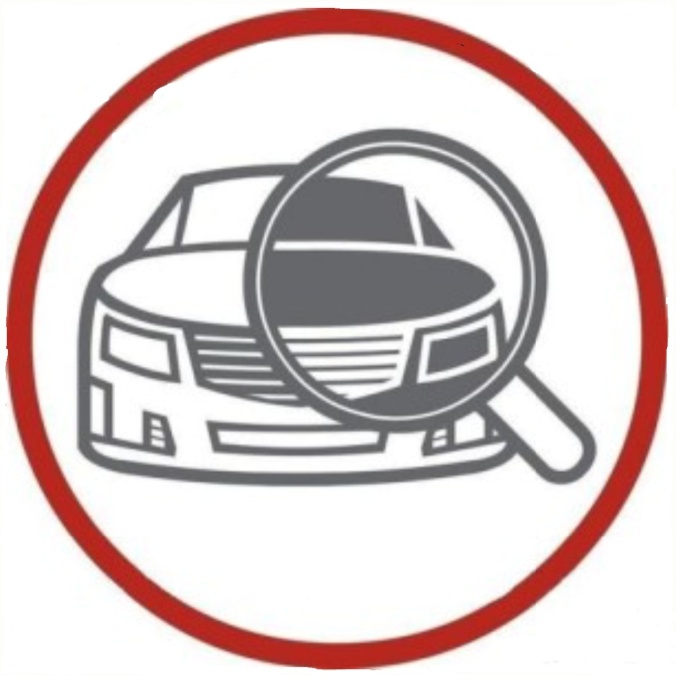 Дисциплина «Техническое обслуживание и ремонт автомобильного транспорта»
Айсин Родион Кофисофич
Контрольно-диагностические работы. При общей диагностике (Д-1) проверяют люфты рулевого колеса и в шарнирах рулевых тяг с помощью прибора для проверки рулевых управлений эффективность действия рабочего и стояночного тормозов автомобиля на стенде для проверки тормозов грузовых автомобилей работу приборов освещения.
Схема контрольно-диагностических работ агрегатов при ТО автомобиля
Контрольно-диагностические работы служат для определения технического состояния автомобиля, его агрегатов и узлов без их разборки и являются элементом управления технологическими процессами обслуживания и ремонта подвижного состава. Объем контрольно-диагностических работ для современных автомобилей составляет по отношению к объему исполнительской части около 30%.
Диагностирование может быть организовано по совмещенной или специализированной схеме. При совмещенном диагностировании выполняют весь объем работ, предусмотренный для периодического обслуживания, а при специализированном — только контрольно-диагностические операции. Совмещенное диагностирование чаще всего применяется при наличии собственных стационарных звеньев диагностирования и неполной загрузке их контрольно-диагностическими работами.
При проведении контрольно-диагностических работ в объеме первого технического обслуживания могут быть выявлены неисправности агрегатов и узлов автомобиля, влияющие на безопасность движения, которые невозможно устранить регулировкой. Сюда относятся неисправности тормозов, рулевого управления, освещения, сигнализации, дверных замков, крепления дисков колес, шин и др. Такие неисправности по согласованию с заказчиком подлежат устранению в порядке текущего ремонта за отдельную плату.
Неисправности агрегатов, узлов автомобиля (тормозов, рулевого управления, освещения, сигнализации, дверных замков и др.), влияющие на безопасность движения, выявленные при проведении контрольно-диагностических работ, которые не могут быть устранены своими силами, подлежат устранению на станциях технического обслуживания немедленно.
Первое и второе технические обслуживания. Служат для снижения интенсивности изнашивания деталей, выявления и предупреждения отказов и неисправностей, своевременного выполнения контрольно-диагностических, крепежных, регулировочных, смазочных работ.
Контрольно-диагностические и регулировочные работы. Контрольно-диагностические работы предназначены для определения и обеспечения соответствия автомобиля требованиям безопасности движения и воздействия автомобиля на окружающую среду, для оценки технического состояния агрегатов, узлов без их разборки. Эти работы являются основной частью процесса технического обслуживания и ремонта .
ТО включает в себя 8—10 видов работ (смазочные, крепежные, регулировочные, контрольные, диагностические, и др.) и более 150—280 конкретных объектов обслуживания, т. е. агрегатов, механизмов, деталей, требующих предупредительных воздействий.
Восстановление или замена неисправных деталей, узлов и агрегатов, а также необходимые при этом контрольно-диагностические, монтажно-демонтажные, регулировочные и цеховые работы составляют содержание ТР.